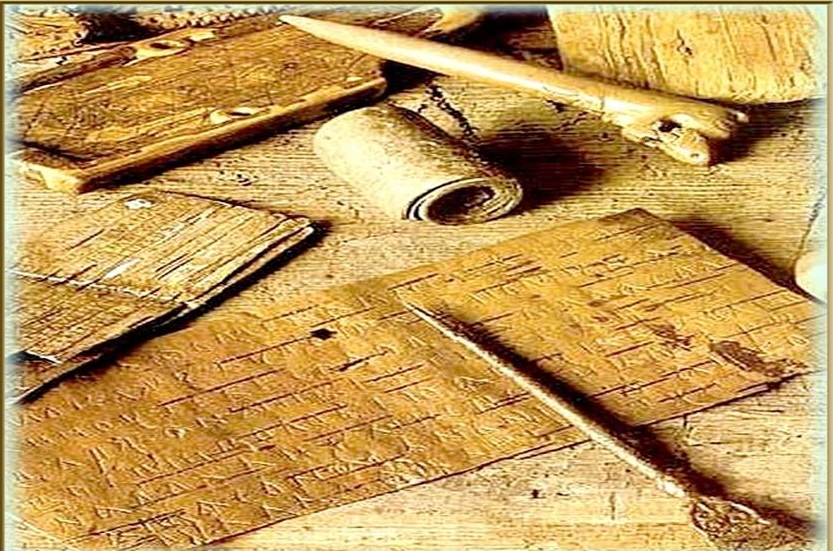 МБУ ДО «СЮТ»
Объединение «Резьба по бересте» 

руководитель: Олиевская Ольга Ивановна

Отчет за второе полугодие 
2020-2021 учебного года
«Одна из несомненных и чистых радостей есть отдых после труда.» Кант И.
Выставка «Фабрика Деда Мороза»
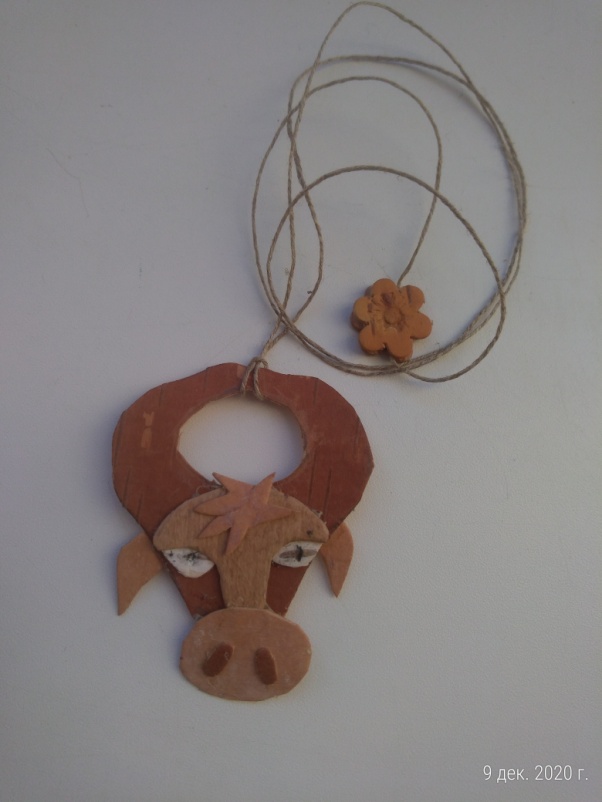 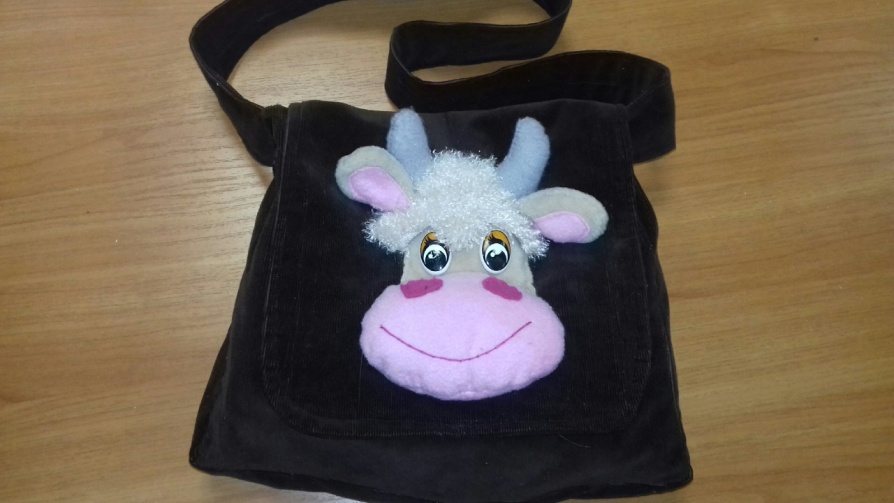 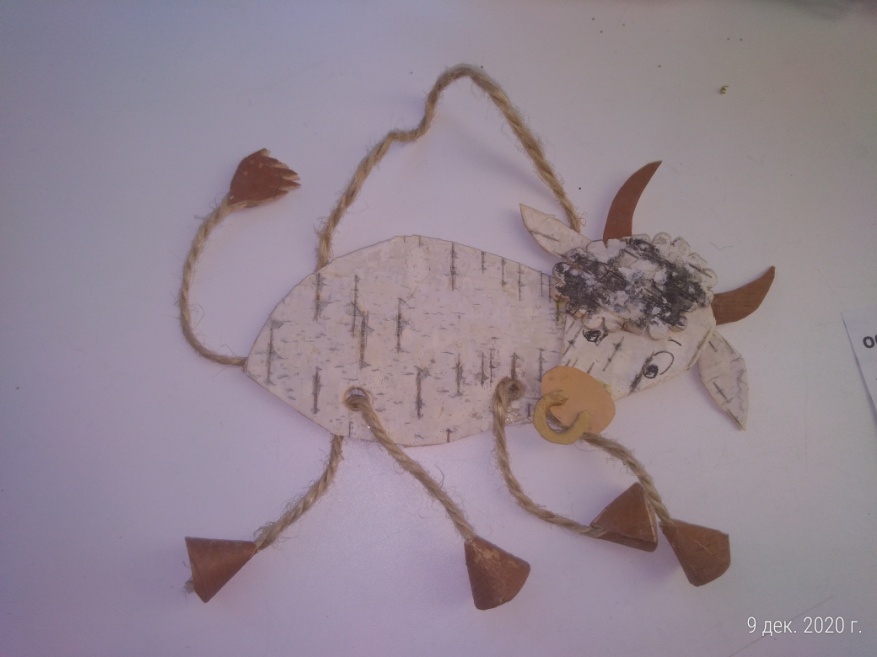 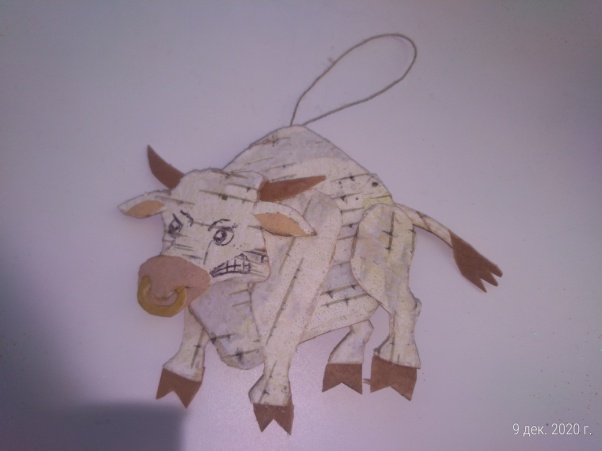 Новогодние посиделки
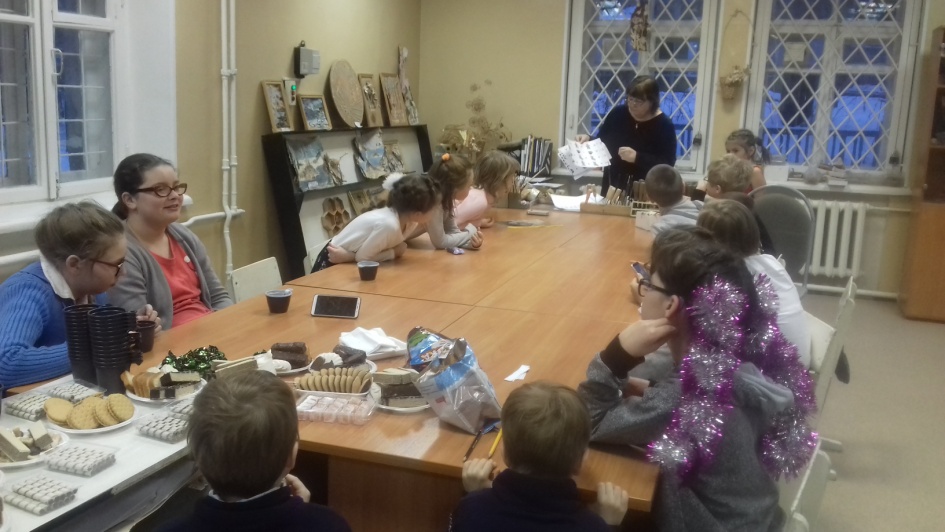 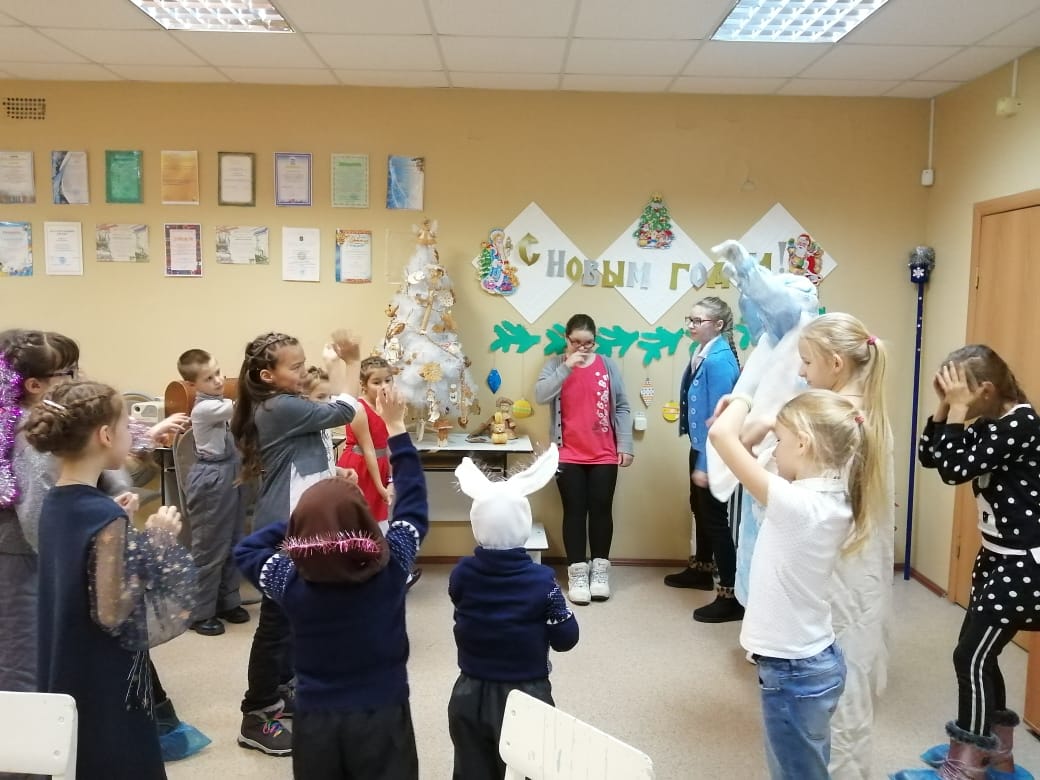 Конкурс «Семь цветов у радуги»
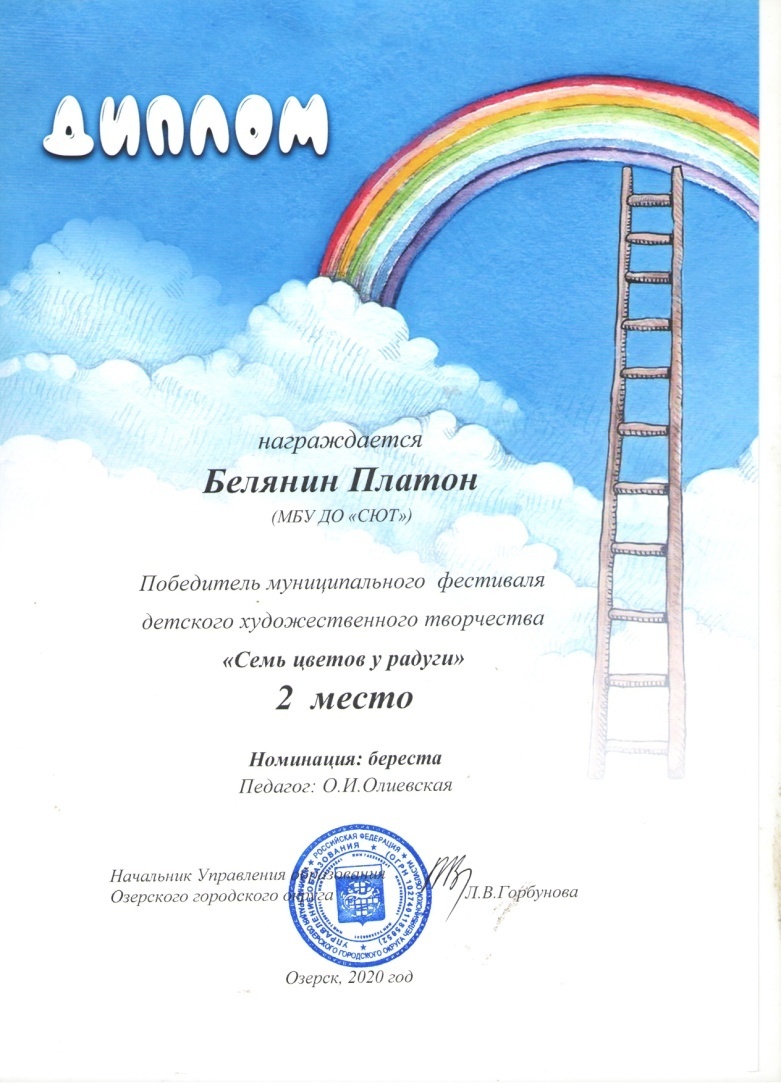 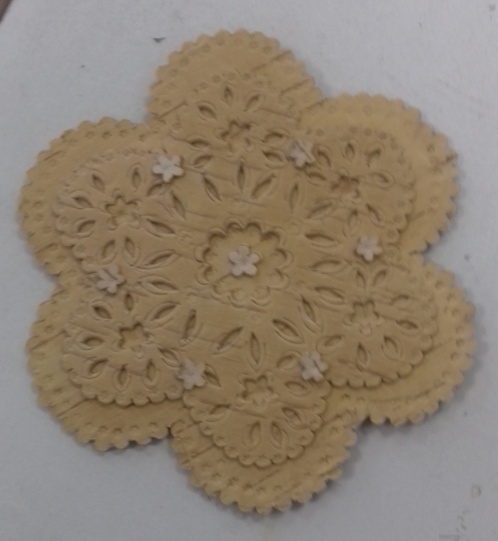 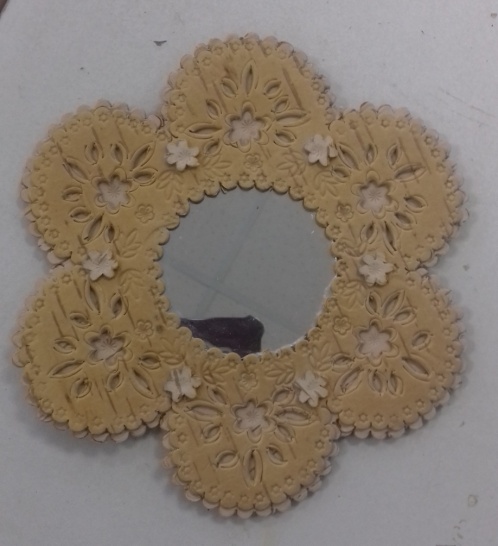 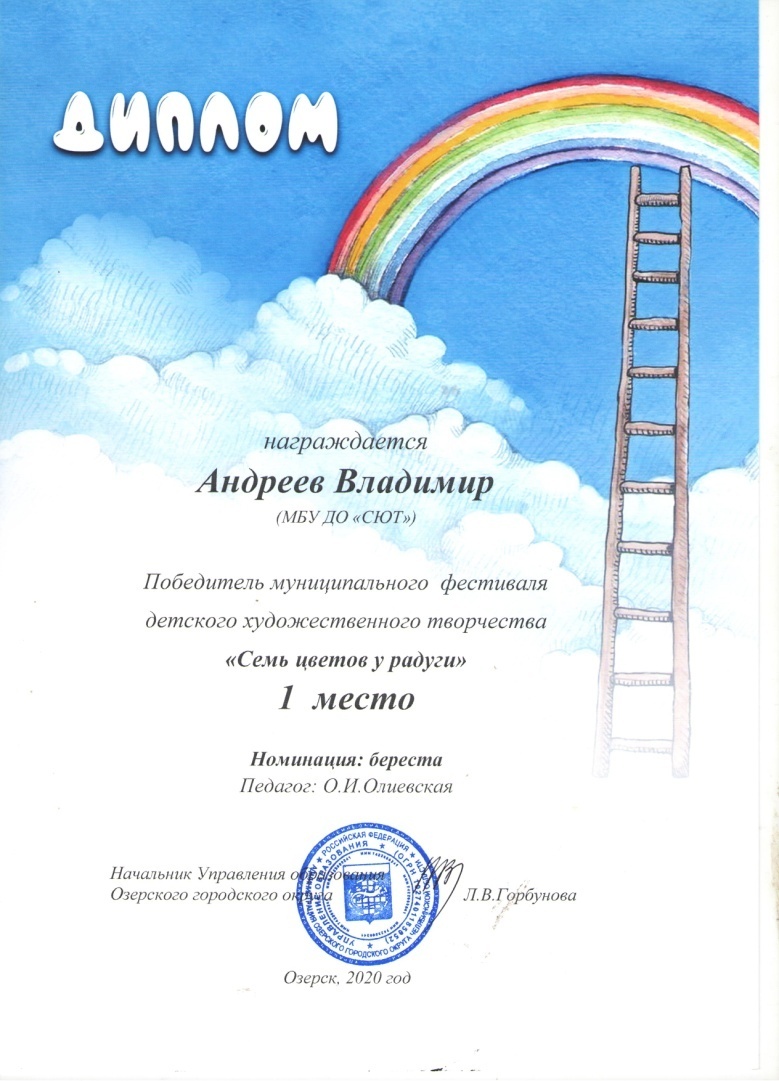 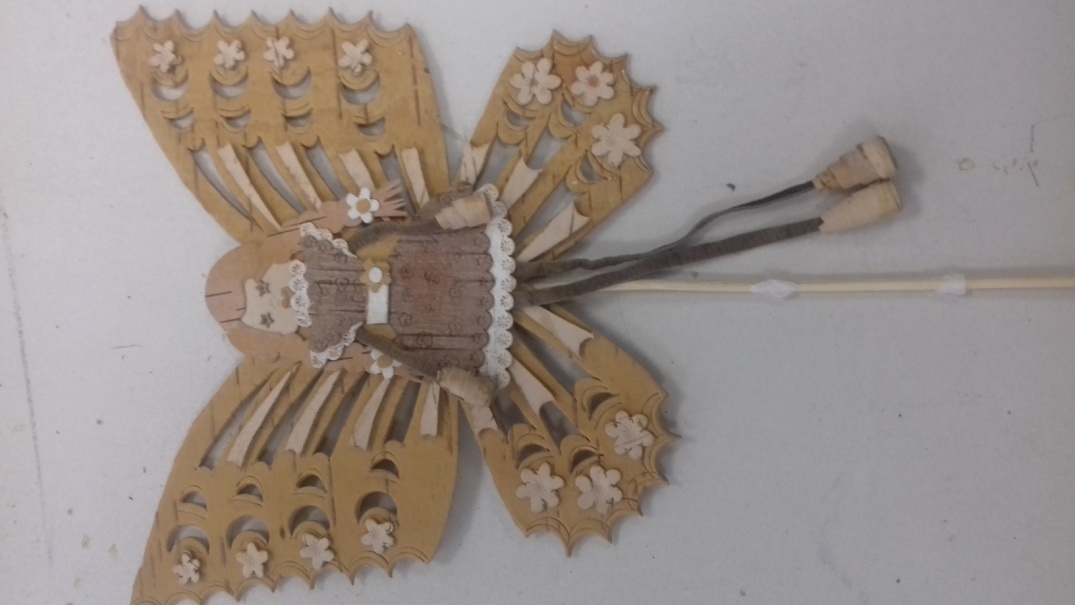 Победа в конкурсе 
«Лучший Мастер-класс»
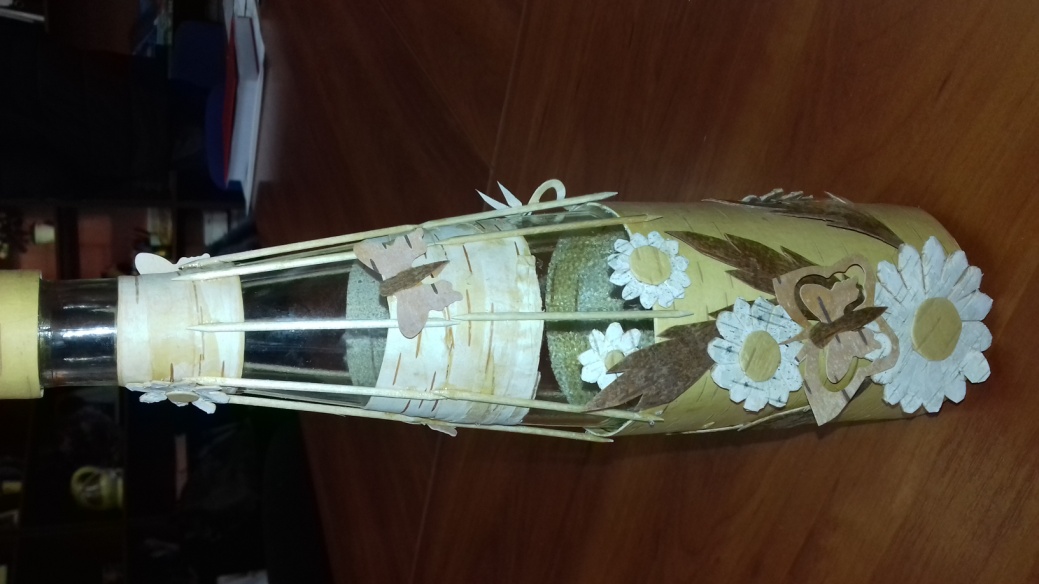 Мастер-класс «Птица Счастья»
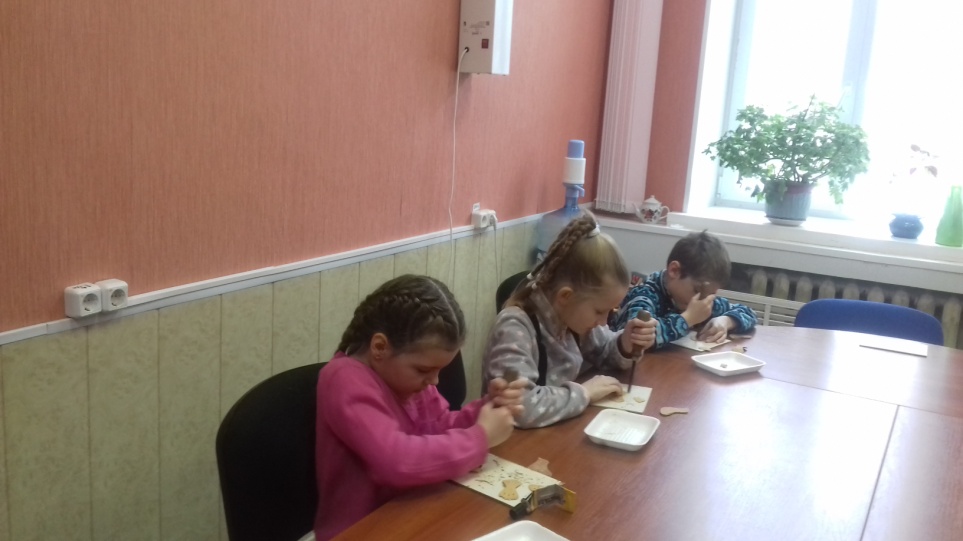 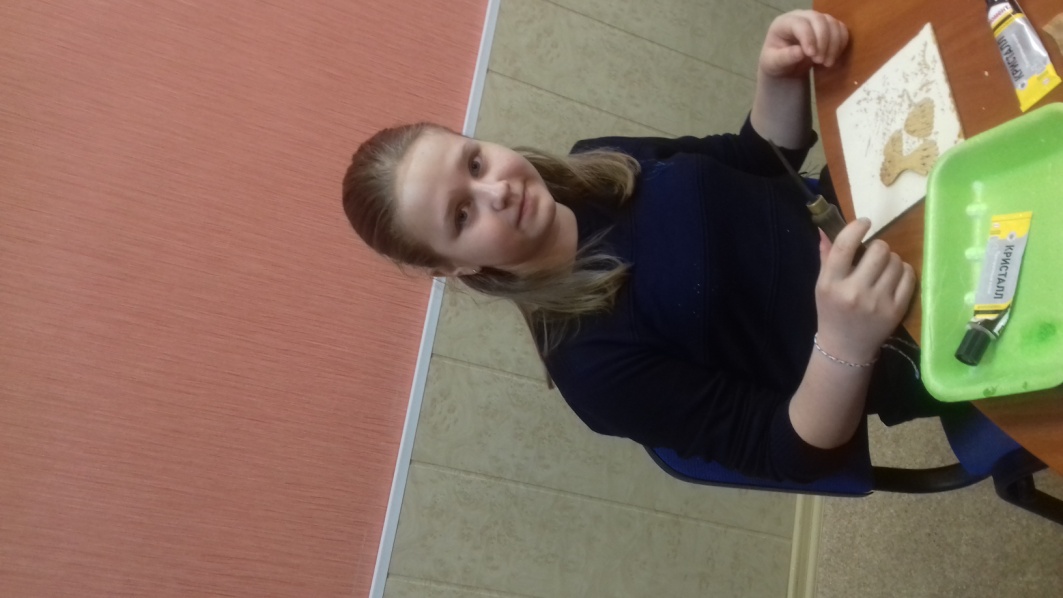 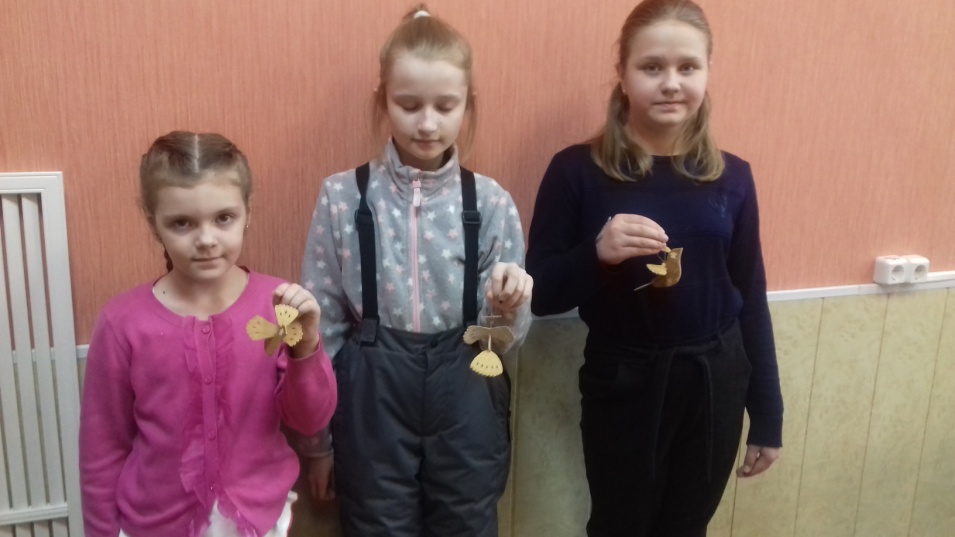 Мастер-класс  «Валентинка»
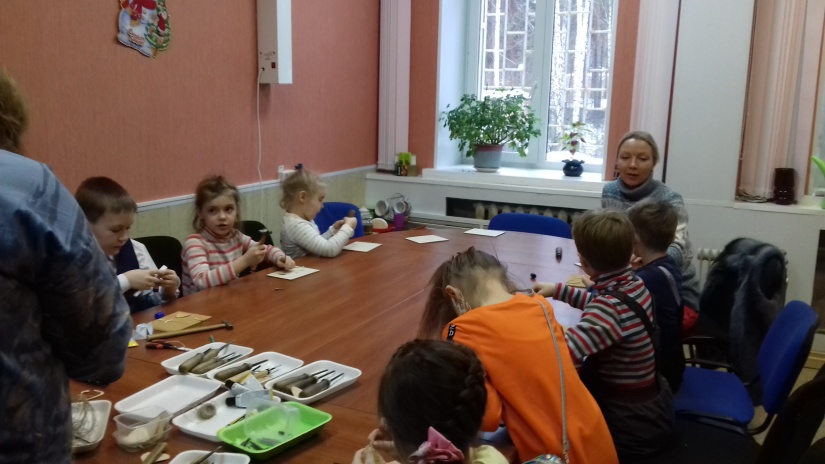 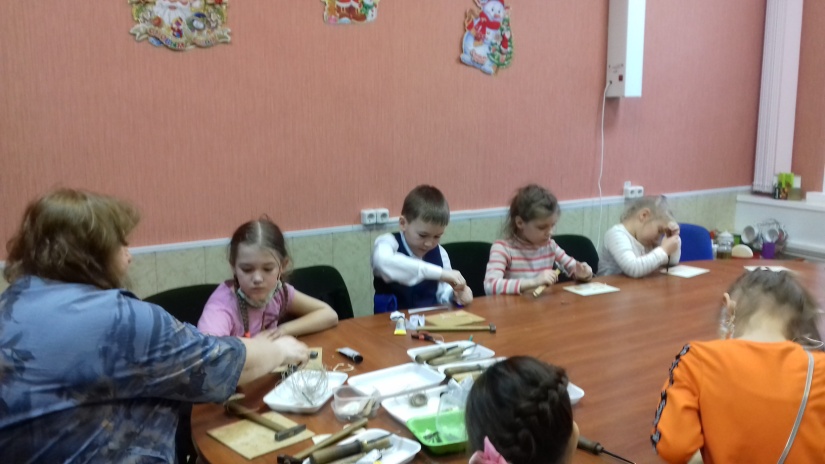 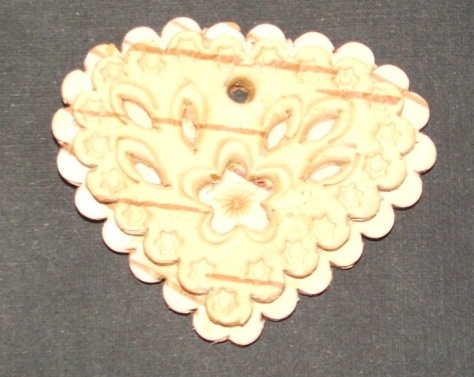 Мастер - класс 
«Пасхальный сувенир»
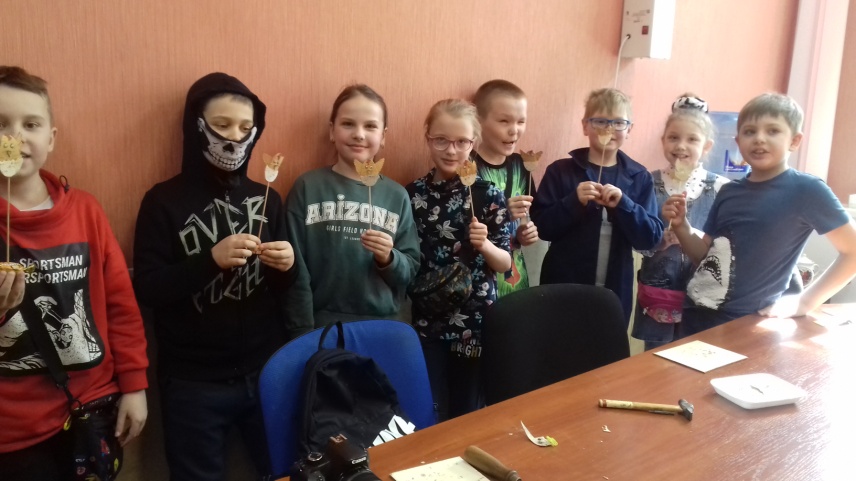 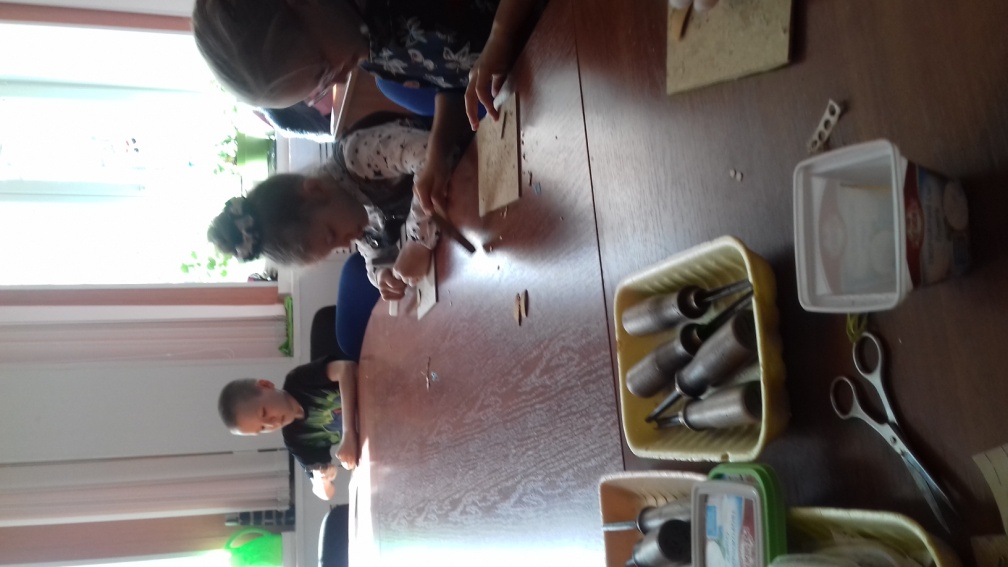 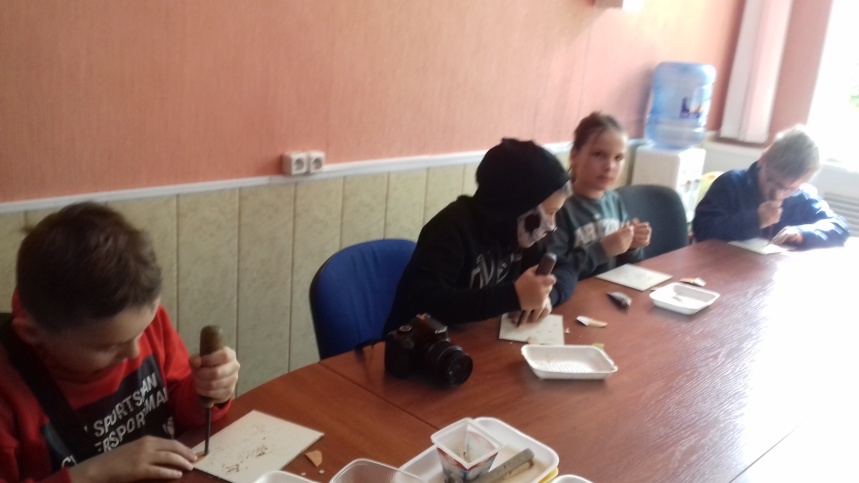 Выставка
«Творчество юных»
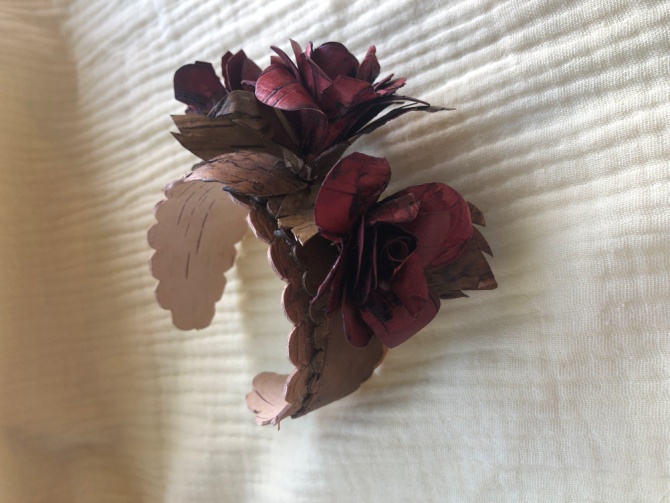 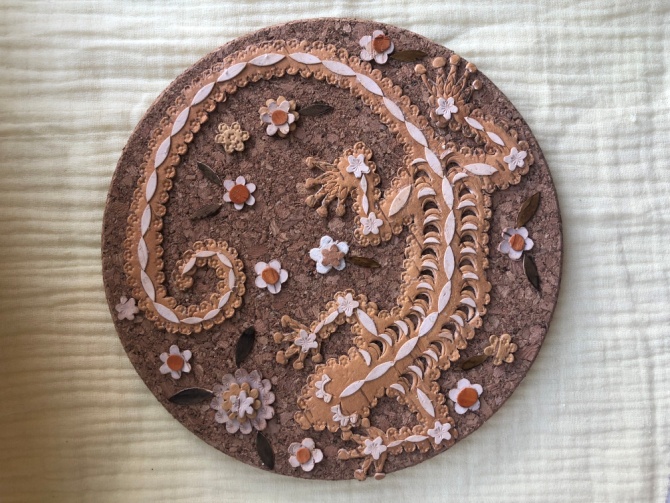 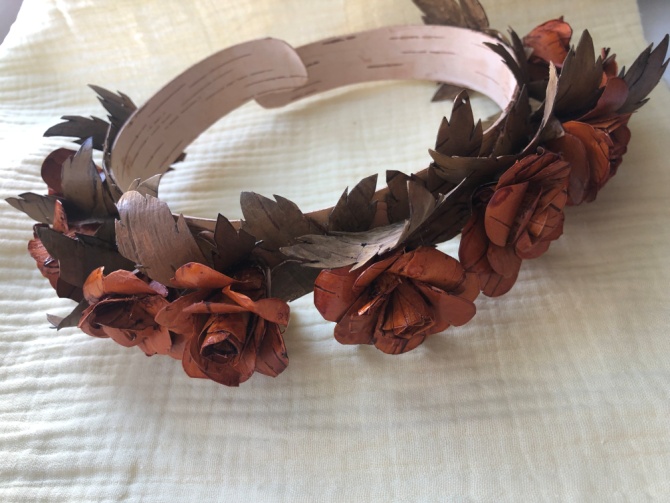 Наши достижения
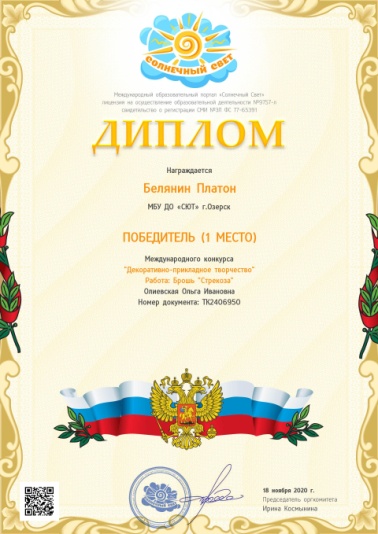 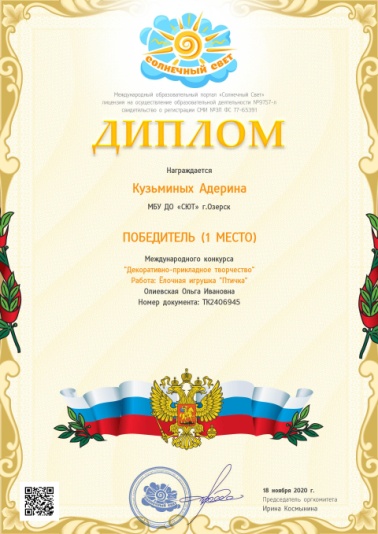 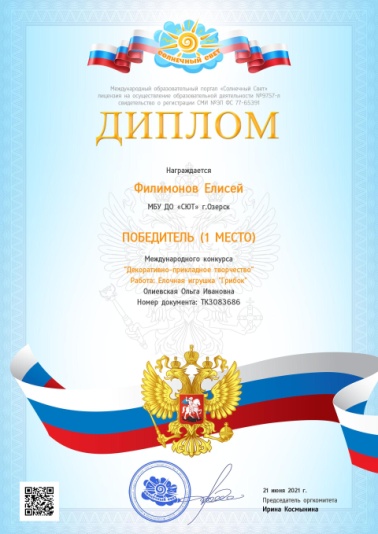 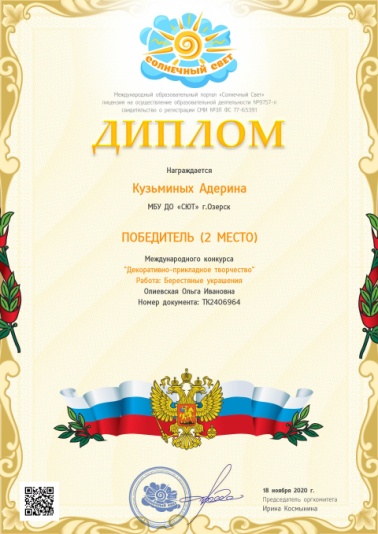 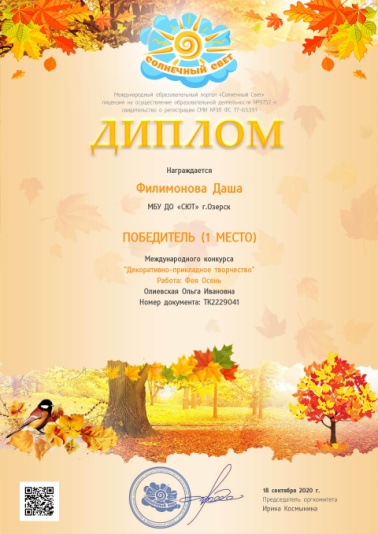 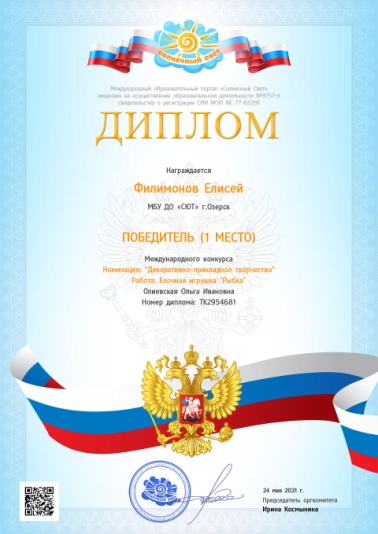 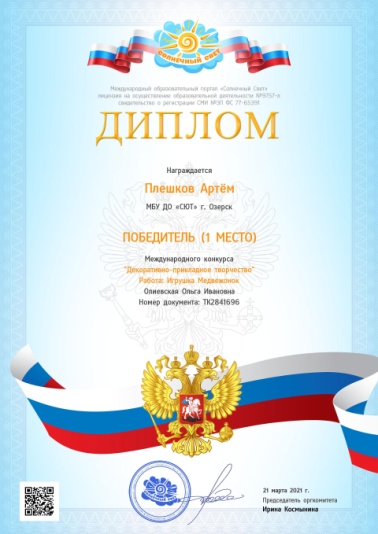 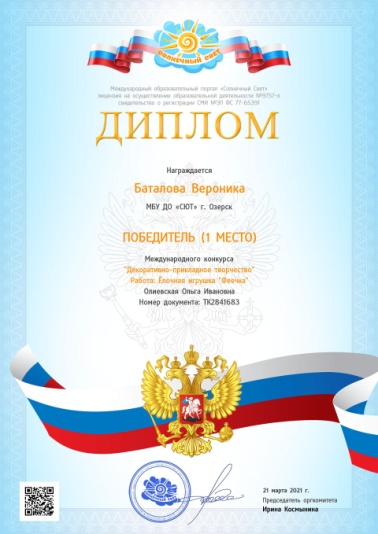 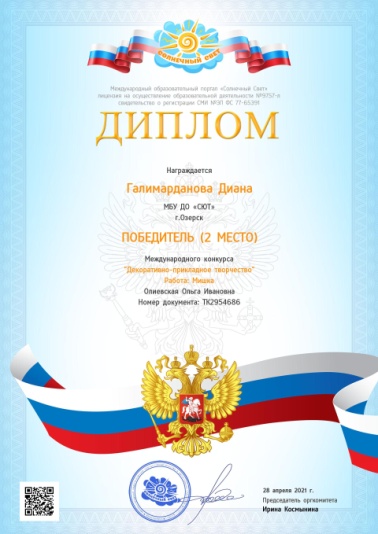 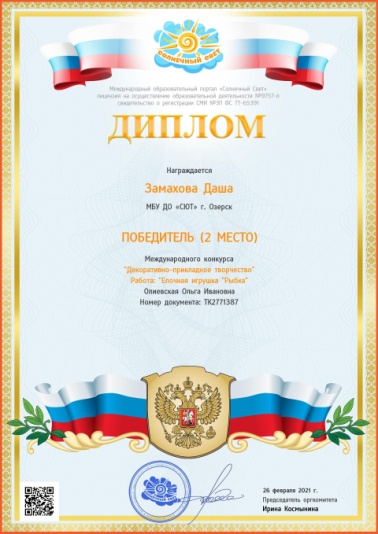 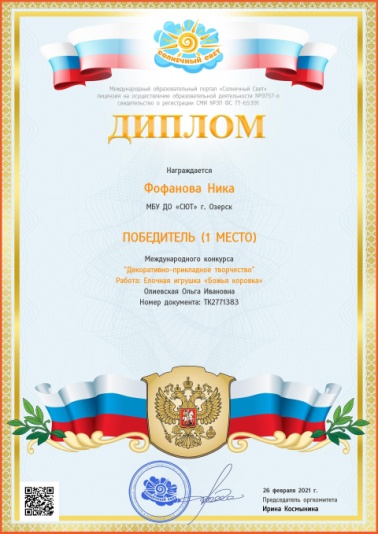 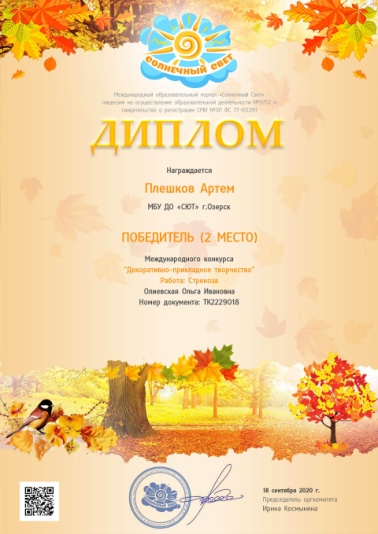 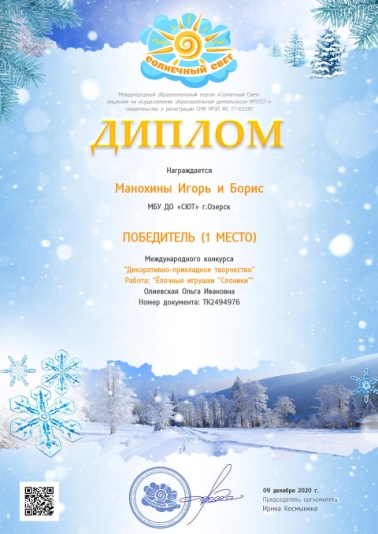 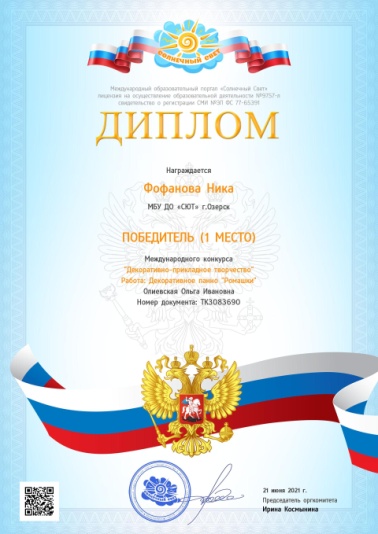 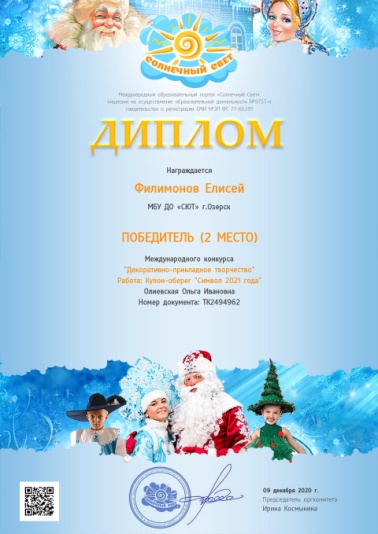 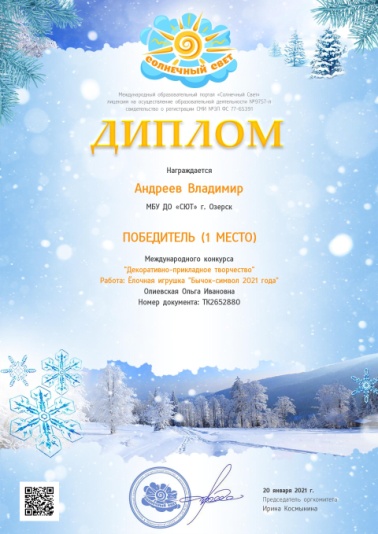 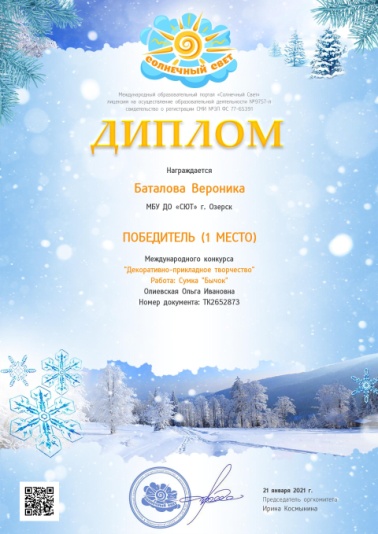 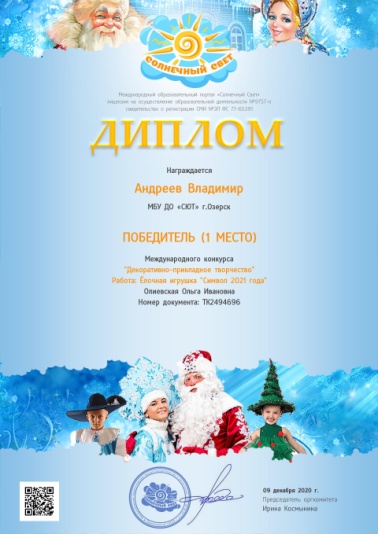 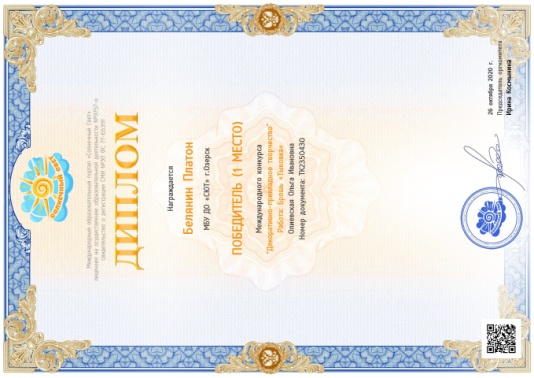 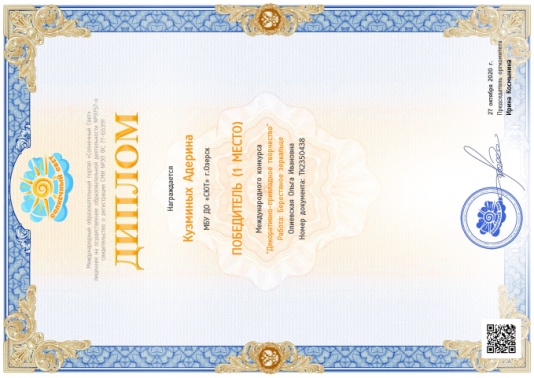 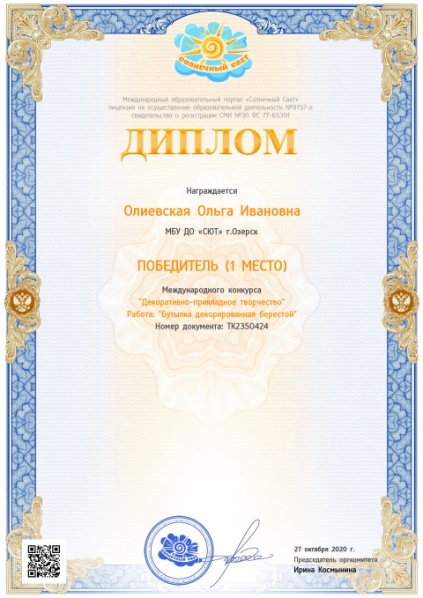 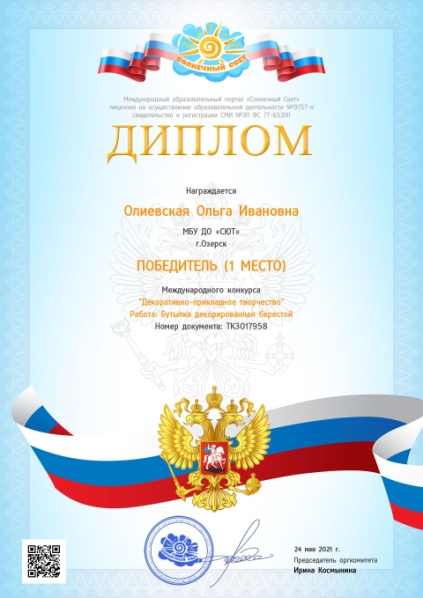 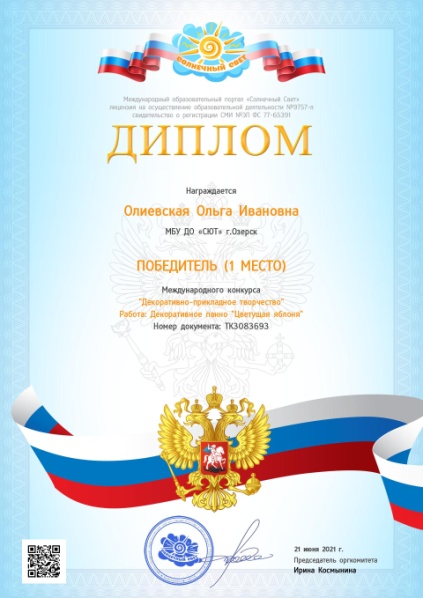 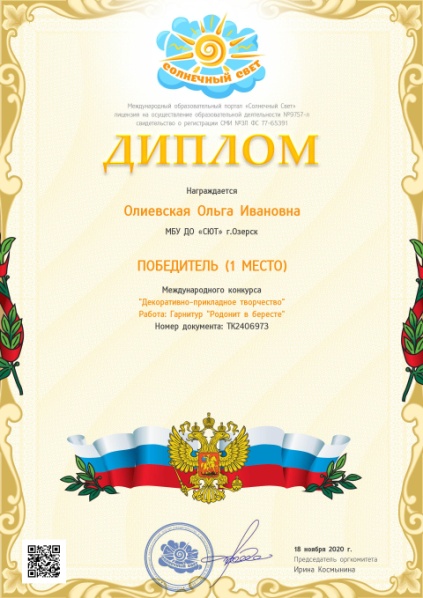 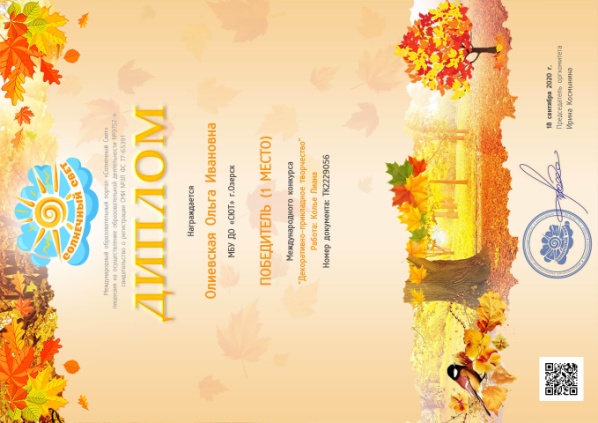 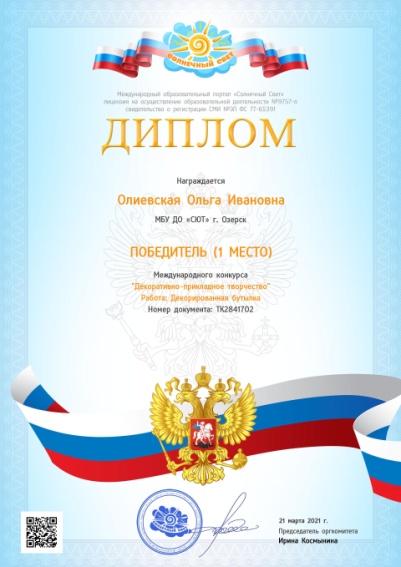 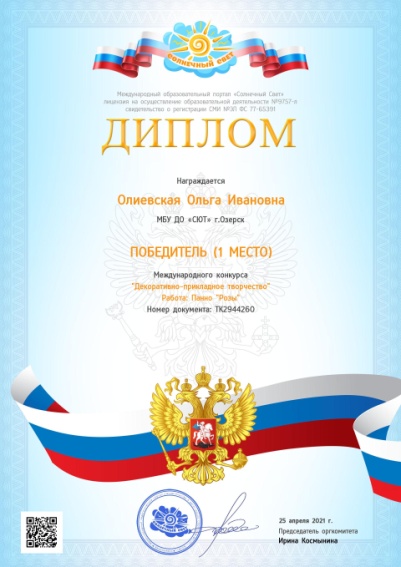 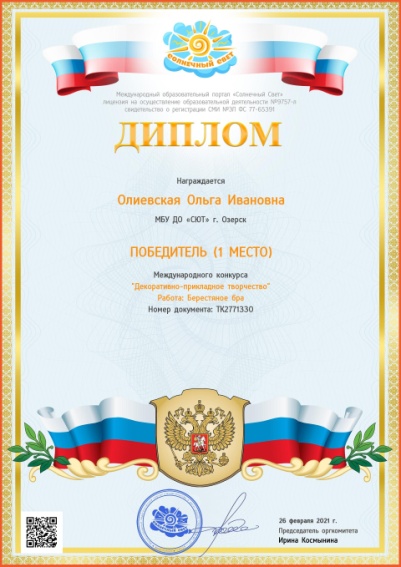 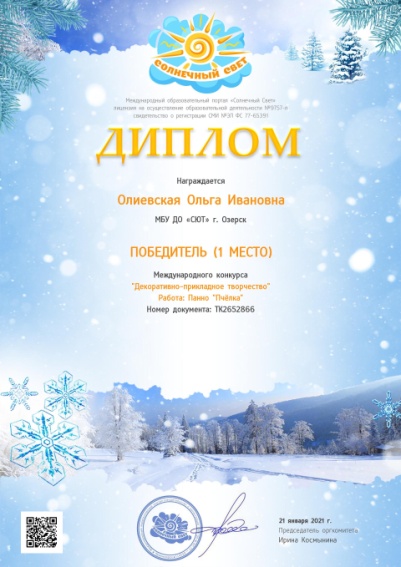 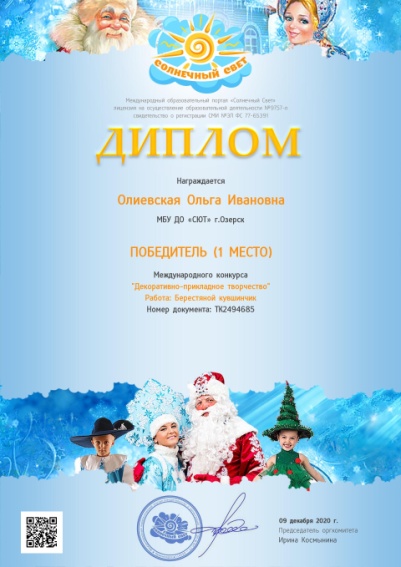 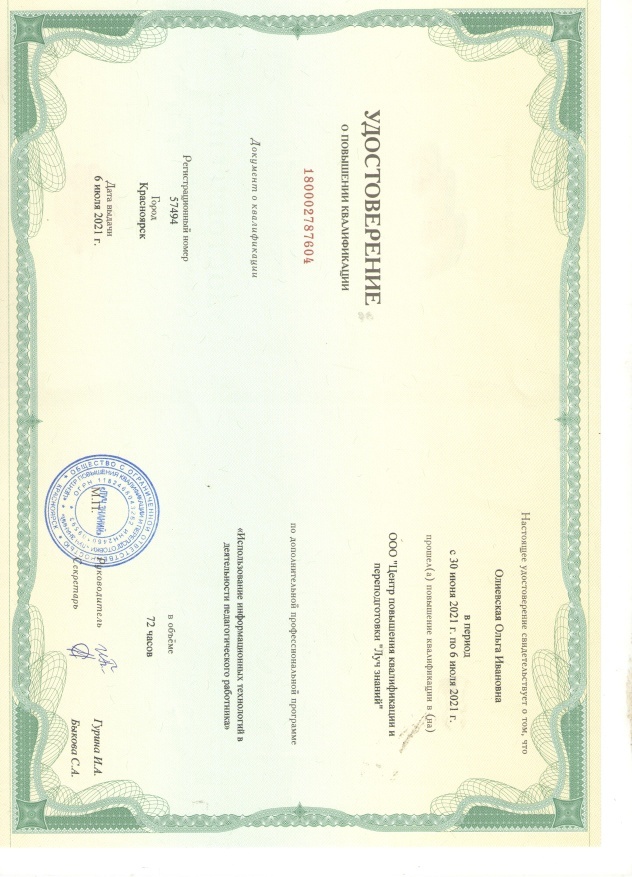 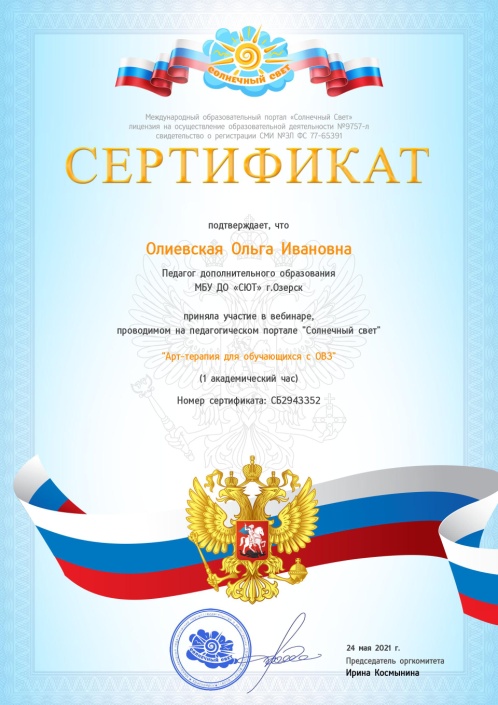 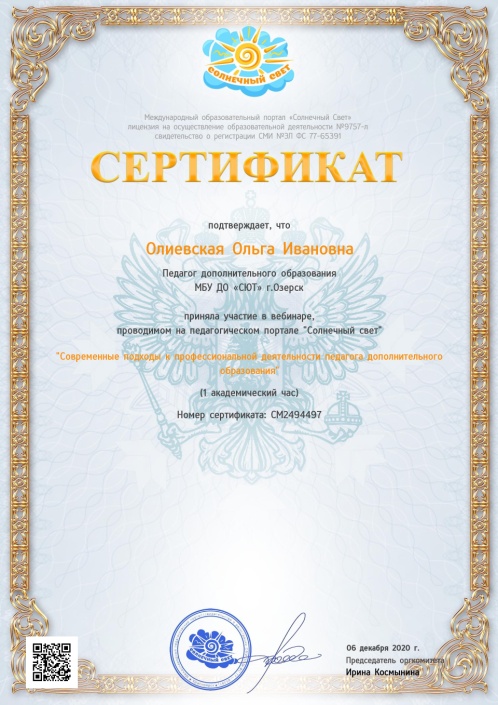 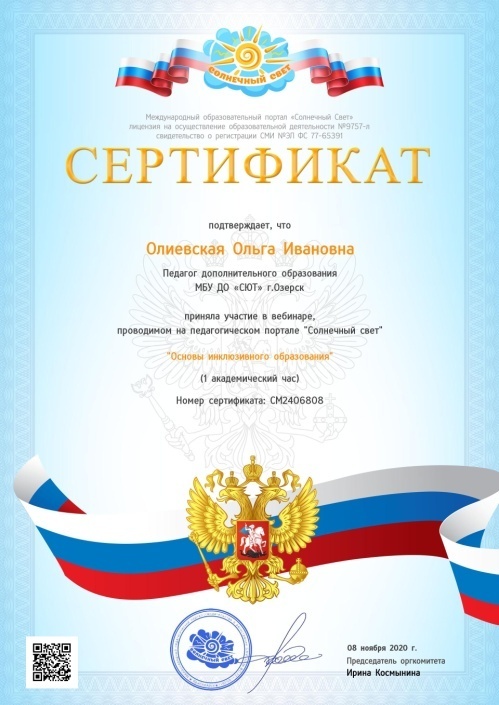